Phase I/II Study: Belantamab Mafodotin With Lenalidomide + Dexamethasone in Transplant-Ineligible Newly Diagnosed Multiple Myeloma
CCO Independent Conference Coverage Highlights*of the 2021 ASH Annual Meeting, December 11-14, 2021Atlanta, Georgia
*CCO is an independent medical education company that provides state-of-the-art medical information to healthcare professionals through conference coverage and other educational programs.
This program is supported by educational grants from AbbVie; AstraZeneca; Daiichi Sankyo, Inc.; GlaxoSmithKline; Incyte Corporation; Jazz Pharmaceuticals; Merck Sharp & Dohme Corp.; and Novartis Pharmaceuticals Corporation.
About These Slides
Please feel free to use, update, and share some or all of these slides in your noncommercial presentations to colleagues or patients
When using our slides, please retain the source attribution:

These slides may not be published, posted online, or used in commercial presentations without permission. Please contact permissions@clinicaloptions.com for details
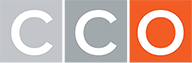 Slide credit: clinicaloptions.com
[Speaker Notes: Disclaimer: The materials published on the Clinical Care Options website reflect the views of the authors of the CCO material, not those of Clinical Care Options, LLC, the CME providers, or the companies providing educational grants. The materials may discuss uses and dosages for therapeutic products that have not been approved by the United States Food and Drug Administration. A qualified healthcare professional should be consulted before using any therapeutic product discussed. Readers should verify all information and data before treating patients or using any therapies described in these materials.]
Belantamab Mafodotin + Len/Dex in Myeloma: Background
Addition of third agent to standard lenalidomide/dexamethasone backbone shown to improve rates and depth of response for ASCT-ineligible patients with NDMM
Belantamab mafodotin: first-in-class ADC targeting BCMA, eliminates MM cells by a multimodal MoA (direct cytotoxic kill and systemic anti-MM tumor response)1-3 
FDA approved for patients with R/R MM who have received ≥4 previous therapies, including a CD38 mAb, a PI, and an IMiD (accelerated approval) based on phase II DREAMM-24,5
Preclinical evidence suggests possible synergy between belantamab mafodotin and lenalidomide with no overlapping toxicities
Current study evaluated safety and activity of belantamab mafodotin in combination with lenalidomide/dexamethasone in ASCT-ineligible patients with NDMM6
1. Tai. Blood. 2014:123:3128. 2. Tai. Immunotherapy. 2015;7:1187. 3. Monte de Oca. Mol Cancer Ther. 2021;20:1941. 4. Lonial. Lancet Oncol. 2020;21:207. 5. Lonial. Cancer. 2021;127:4198. 6. Terpos. ASH 2021. Abstr 2736.
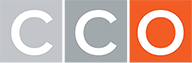 Slide credit: clinicaloptions.com
[Speaker Notes: ASCT, autologous stem cell transplantation; Len/Dex, lenalidomide/dexamethasone; MM, multiple myeloma; NDMM, newly diagnosed multiple myeloma; R/R, relapsed/refractory.]
Belantamab Mafodotin + Len/Dex in NDMM: Study Design
Open-label, single-center phase I/II dose-finding and dose-expansion study
Part 1: Dose Finding
Safety review
Belantamab mafodotin 2.5 mg/kg Q8W + Lenalidomide + Dexamethasone
(n = 6)
Enrollment of 
6 more patients
Safety review
Enrollment of 
6 more patients
Belantamab mafodotin 1.9 mg/kg Q8W+ Lenalidomide + Dexamethasone
(n = 6)
ASCT-ineligible patients with newly diagnosed MM
(N = 18)
Safety review
Enrollment of 
6 more patients
Belantamab mafodotin 1.4 mg/kg Q8W + Lenalidomide + Dexamethasone
(n = 6)
Part 1 objectives include analysis of safety profile of 3 belantamab mafodotin dosing schemes, determination of recommended phase II dose, and ORR
Part 2: dose-expansion phase (not shown)
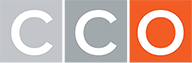 Slide credit: clinicaloptions.com
Terpos. ASH 2021. Abstr 2736.
[Speaker Notes: ASCT, autologous stem cell transplantation; Len/Dex, lenalidomide/dexamethasone; MM, multiple myeloma; NDMM, newly diagnosed multiple myeloma; ORR, overall response rate.]
Belantamab Mafodotin + Len/Dex in NDMM: Baseline Characteristics and Disposition
Median: 4 cycles (range: 2-5)
All 18 patients completed DLT observation period (specific grade ≥3 AEs during first treatment cycle)
1 patient discontinued treatment due to fatal pneumonia considered unrelated to study treatment
*Includes del(17p), t(4;14), or t(14;16).
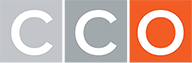 Slide credit: clinicaloptions.com
Terpos. ASH 2021. Abstr 2736.
[Speaker Notes: AE, adverse event; DLT, dose-limiting toxicity; ECOG, Eastern Cooperative Oncology Group; Len/Dex, lenalidomide/dexamethasone; NDMM, newly diagnosed multiple myeloma; PS, performance status; R-ISS, revised International Scoring System.]
Belantamab Mafodotin + Len/Dex in NDMM: Safety
* Grade 5 pneumonia considered unrelated to study treatment.
2 patients had dose reduction; 1 had dose delay
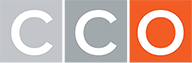 Slide credit: clinicaloptions.com
Terpos. ASH 2021. Abstr 2736.
[Speaker Notes: DLT, dose-limiting toxicity; Len/Dex, lenalidomide/dexamethasone; NDMM, newly diagnosed multiple myeloma; TEAE, treatment-emergent adverse event.]
Belantamab Mafodotin + Len/Dex in NDMM: Baseline Ocular Characteristics and Ocular AEs
Ocular AEs
Patients (n)
2.5 
mg/kg
1.9
mg/kg
1.4
mg/kg
2.5 
mg/kg
1.9
mg/kg
1.4
mg/kg
2.5 
mg/kg
1.9
mg/kg
1.4
mg/kg
Keratopathy
Decreased 
visual acuity
Blurred vision
No grade ≥3 ocular toxicities
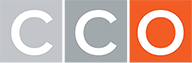 Slide credit: clinicaloptions.com
Terpos. ASH 2021. Abstr 2736. Reproduced with permission.
[Speaker Notes: AE, adverse event; Len/Dex, lenalidomide/dexamethasone; NDMM, newly diagnosed multiple myeloma; OD, oculus dextrus (right eye); OS, oculus sinister (left eye).]
Belantamab Mafodotin + Len/Dex in NDMM: Conclusions
In ASCT-ineligible patients with NDMM, the combination of belantamab mafodotin + lenalidomide/dexamethasone appears safe
No new safety signals
Ocular AEs within expected frequency
Investigators suggest that belantamab mafodotin + lenalidomide/dexamethasone can be safely administered in ASCT-ineligible patients with NDMM 
Study enrollment is ongoing, and additional safety and efficacy analyses will be conducted with larger patient numbers
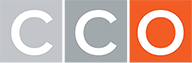 Slide credit: clinicaloptions.com
Terpos. ASH 2021. Abstr 2736.
[Speaker Notes: AE, adverse event; ASCT, autologous stem cell transplantation; Len/Dex, lenalidomide/dexamethasone; NDMM, newly diagnosed multiple myeloma.]
Go Online for More CCO Coverage of ASH 2021!
Short slideset summaries and additional CME-certified analyses with expert faculty commentary on key studies in:
Acute and chronic leukemias 
Lymphomas and chronic lymphocytic leukemia
Myelodysplastic syndromes and myeloproliferative neoplasms
Myeloma
Nonmalignant hematology
clinicaloptions.com/oncology